Vocabulary
Y7 French 
Term 1.2 - Week 6
Victoria Hobson / Emma Marsden 

Date updated: 24/04/20
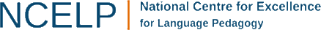 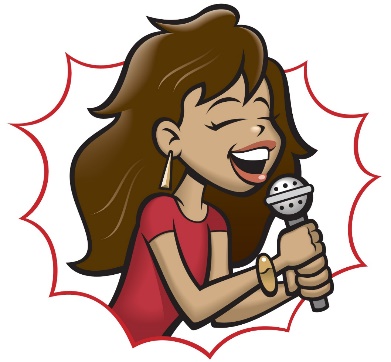 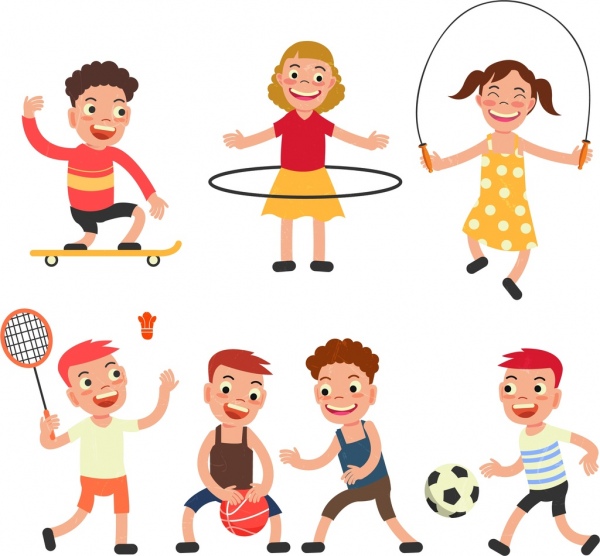 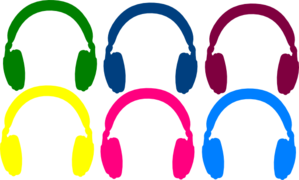 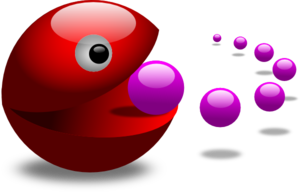 écouter
jouer
chanter
manger
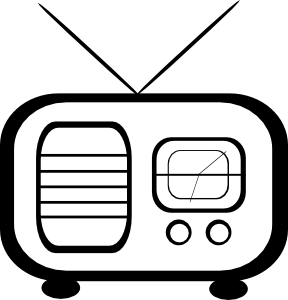 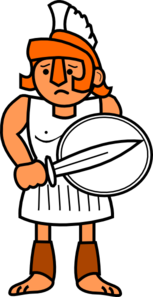 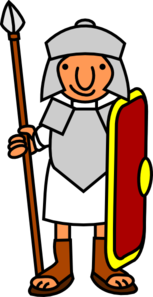 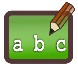 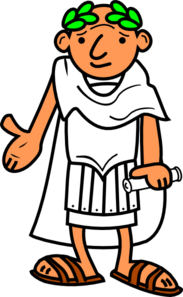 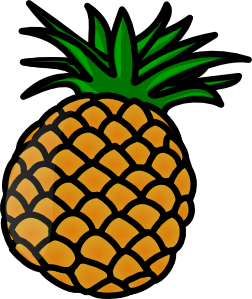 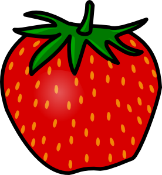 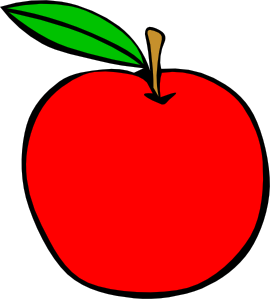 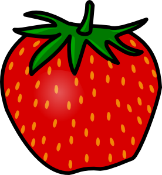 étudier
la radio
l’histoire
le fruit
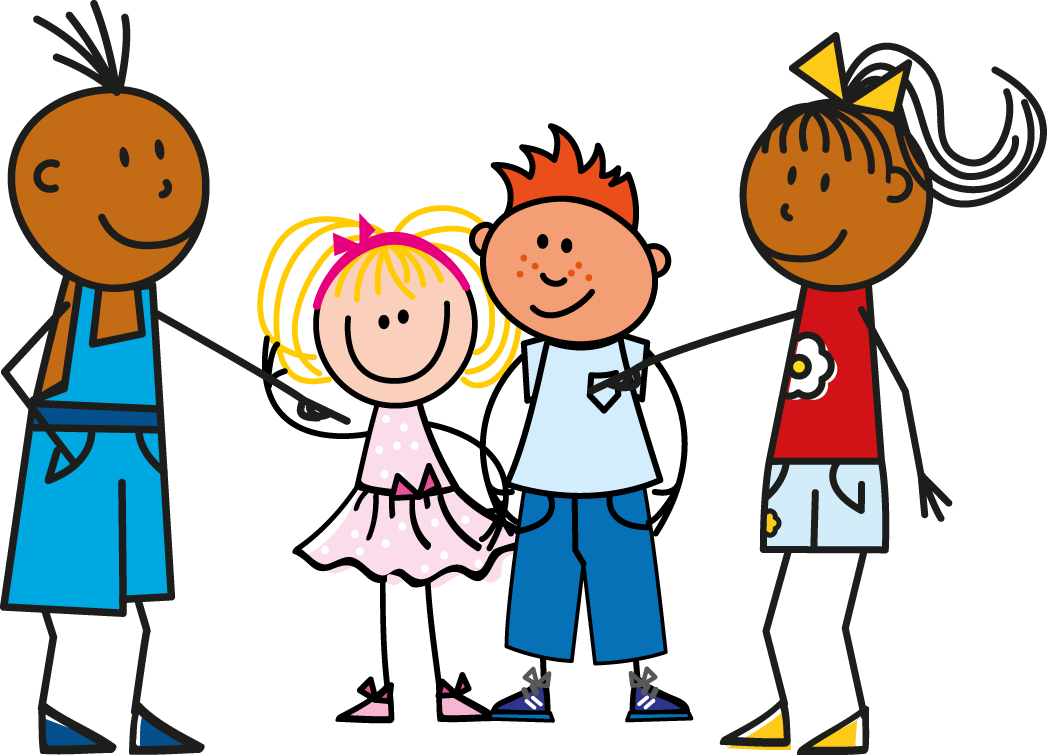 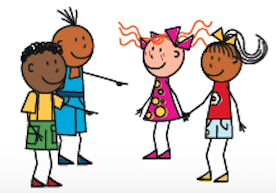 ils
elles
[Speaker Notes: Students should be familiar with this vocabulary, as it will have been practised in the vocabulary learning homework from the week before. This slide is, therefore, a whole class check on whether students have done their homework. 
Draw students’ attention to the SFC of ils and elles and reinforce pronunciation of the words if necessary.]